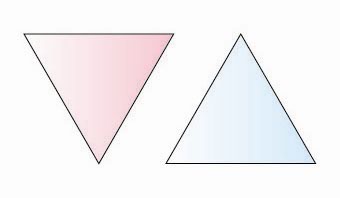 Kvinne
Mann
Og Gud skapte mennesket i sitt bilde, i Guds bilde skapte han det, til mann og kvinne skapte han dem.

1. Mosebok 1.27
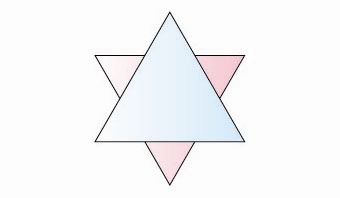 Og Gud skapte mennesket i sitt bilde, i Guds bilde skapte han det, til mann og kvinne skapte han dem.

1. Mosebok 1.27
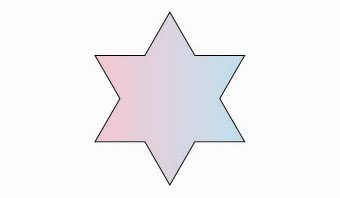 GUD
Og Gud skapte mennesket i sitt bilde, i Guds bilde skapte han det, til mann og kvinne skapte han dem.

1. Mosebok 1.27